Centrum špeciálnopedagogického poradenstva v Bytči
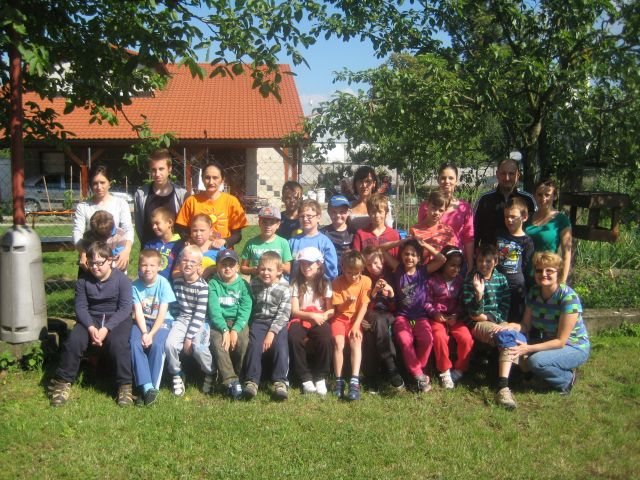 DENNÝ LETNÝ TÁBOR             30. 06. 2014 - 04. 07. 2014
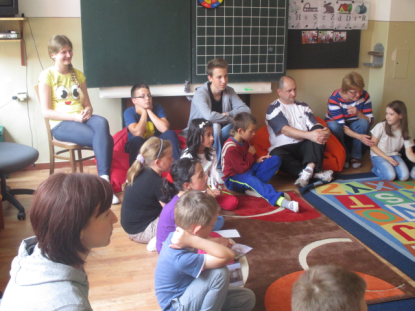 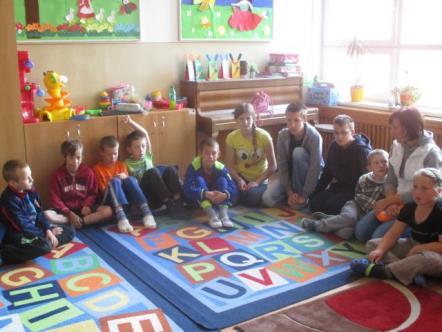 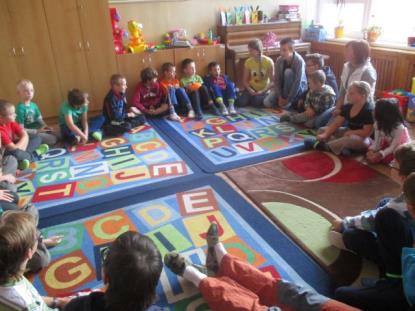 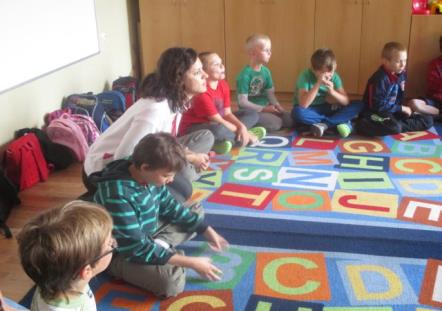 Každý deň sme začínali aj končili komunitou.
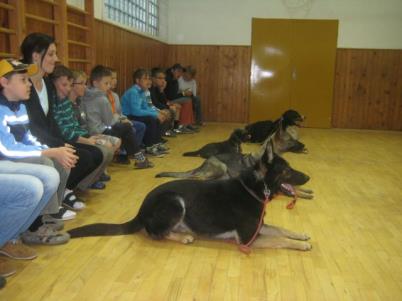 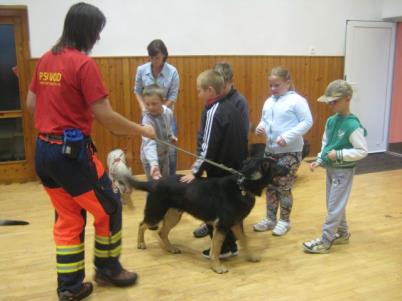 V pondelok medzi nás prišli psovodi záchranári zo Žiliny.
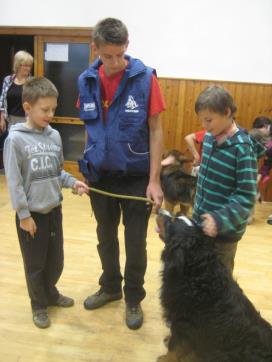 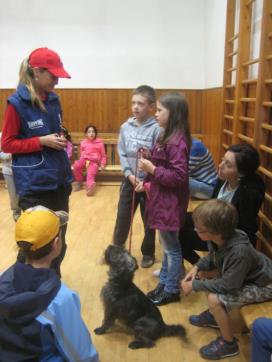 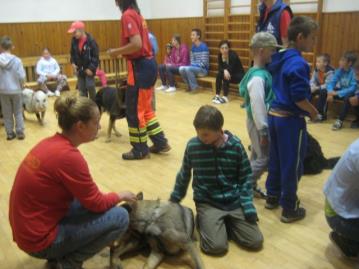 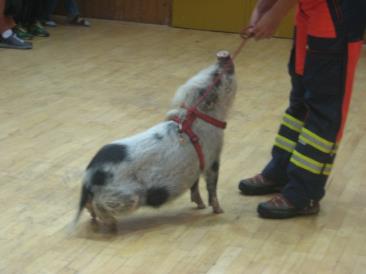 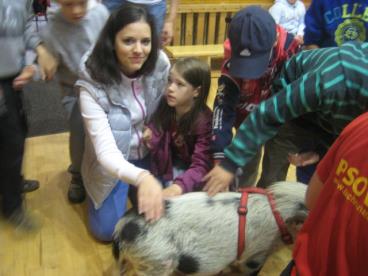 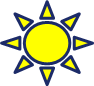 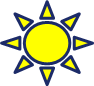 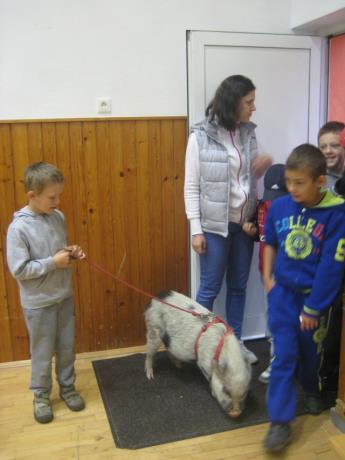 Prišli aj s prasiatkom Oliverom.
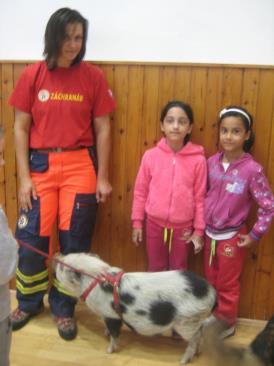 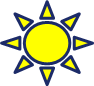 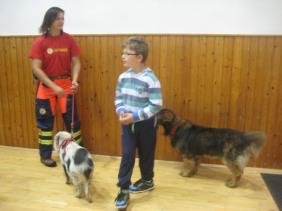 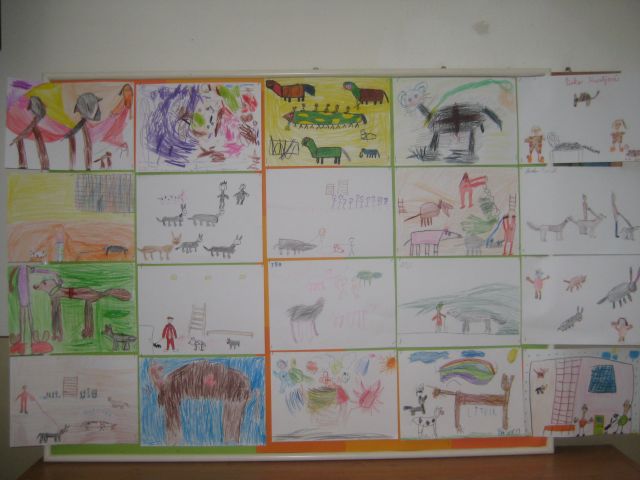 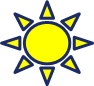 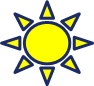 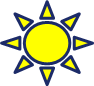 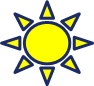 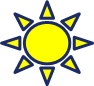 Zážitky z prvého dňa sme si na pamiatku nakreslili.
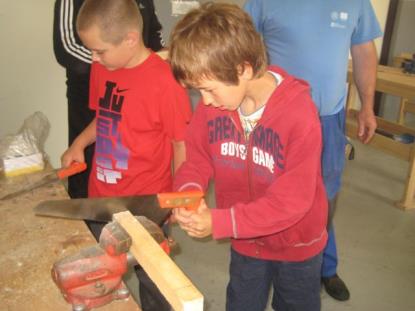 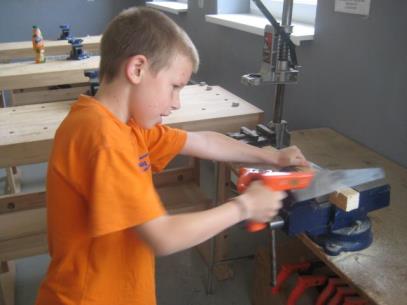 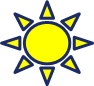 V utorok sme mali plné ruky práce v dielni stolára, murára,
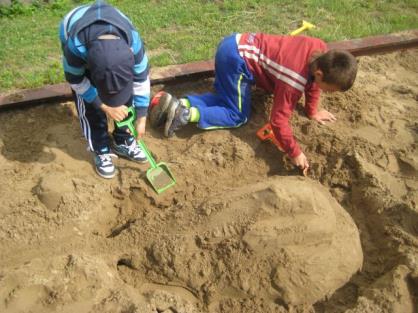 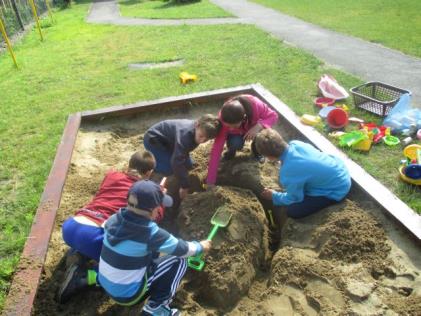 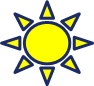 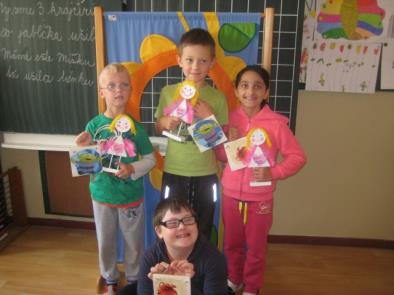 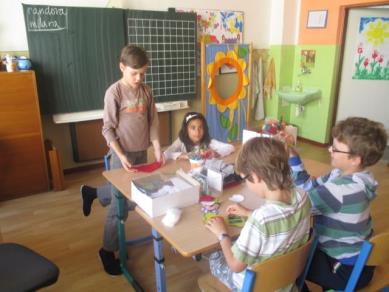 v dielni cukrára, umelca a krajčíra.
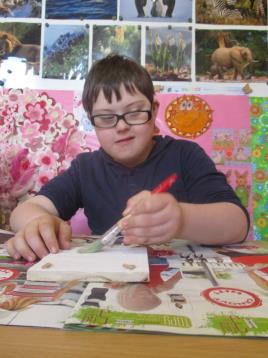 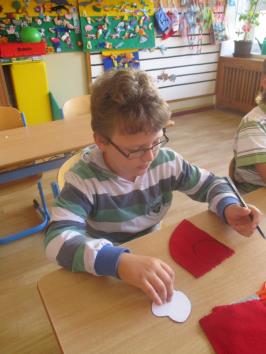 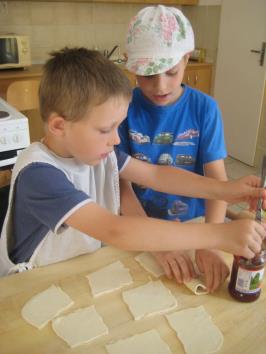 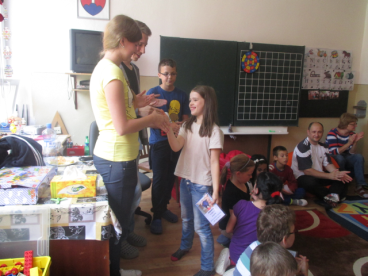 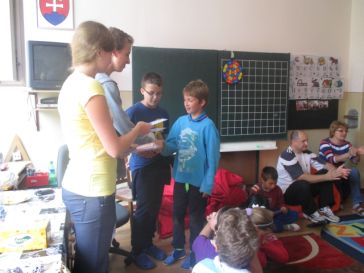 Za poctivo vykonanú prácu sme dostali výučný list.
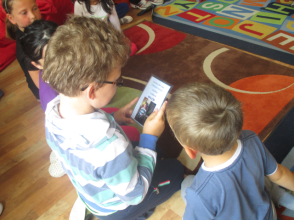 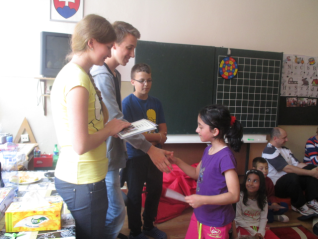 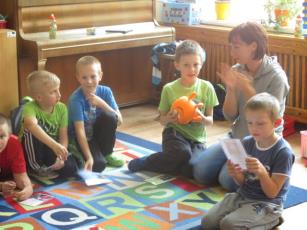 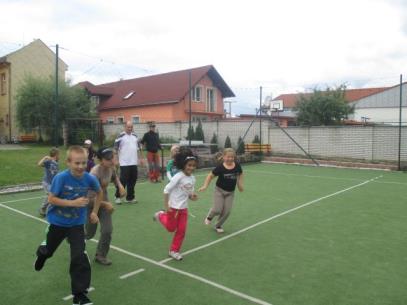 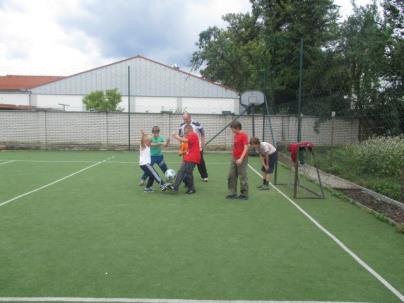 Po dobre vykonanej práci nám zostal čas aj na hry.
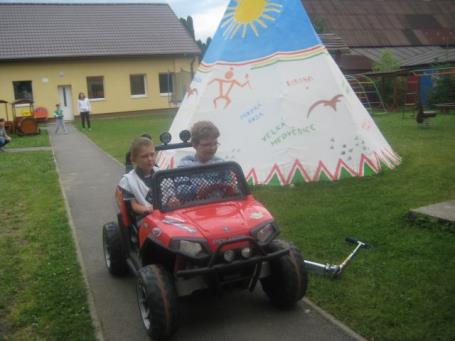 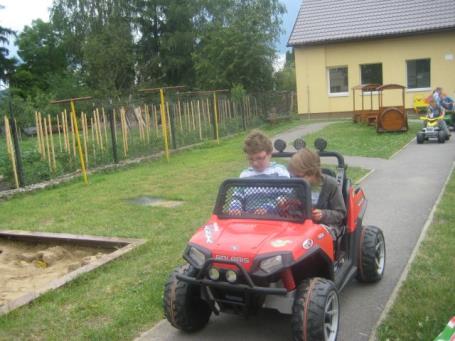 V stredu medzi nás prišli hasiči z Hliníka nad Váhom.
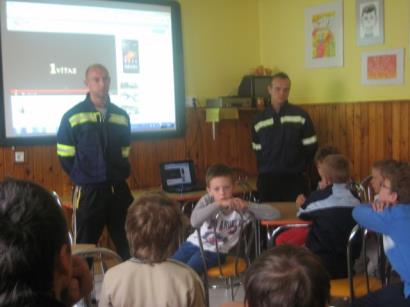 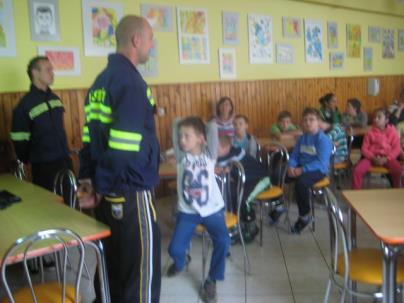 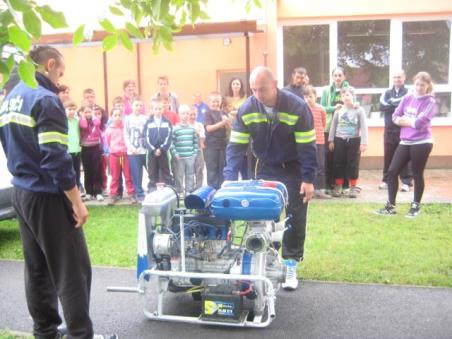 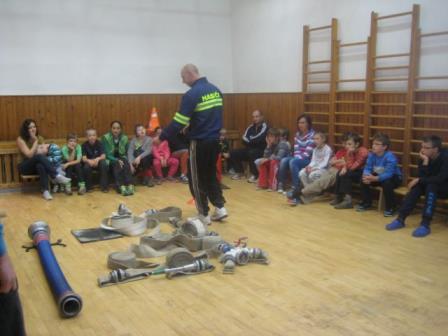 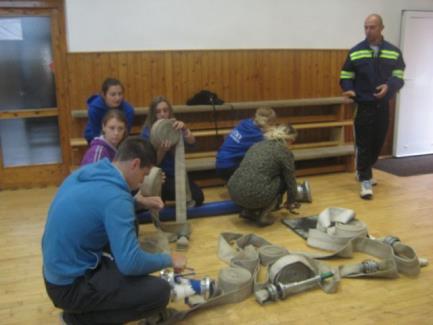 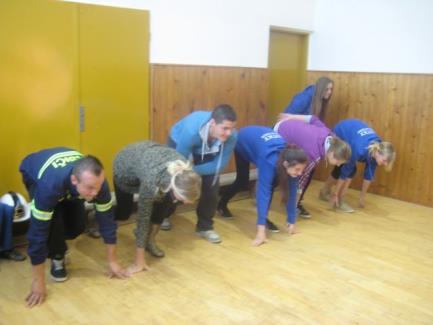 Celý deň pršalo, preto sme s hasičmi museli  zostať v telocvični.
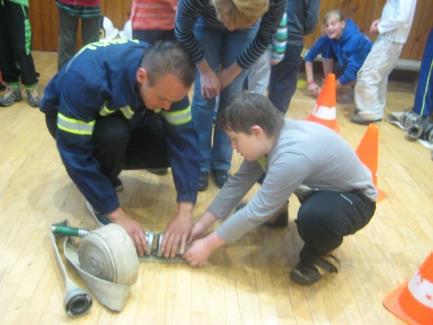 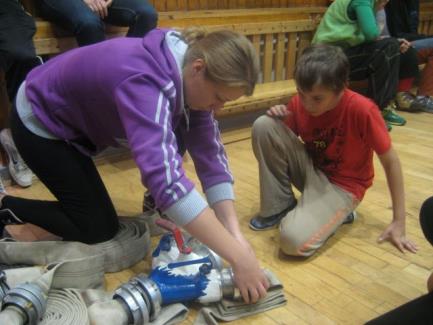 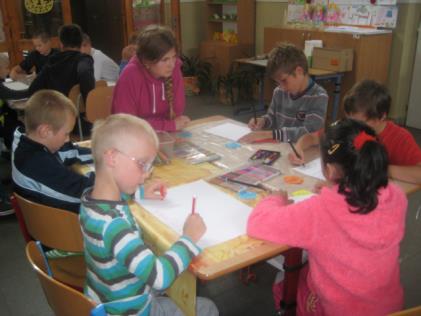 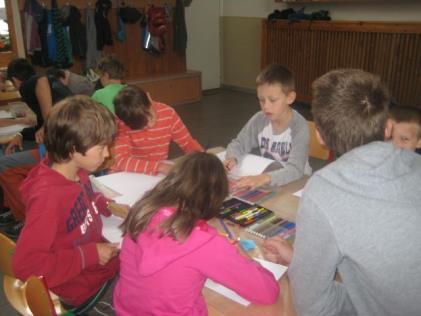 Stále pršalo, preto sme kreslili hasičov a hrali sme sa.
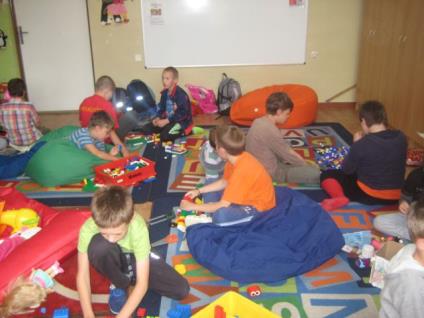 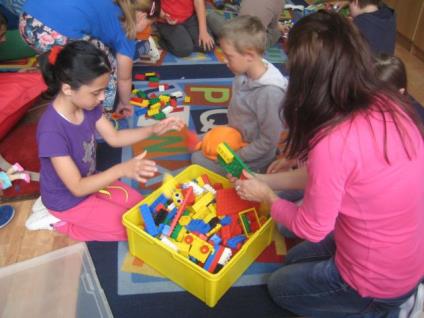 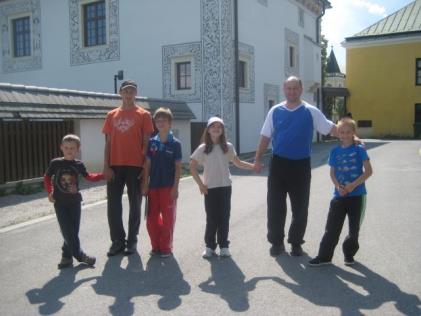 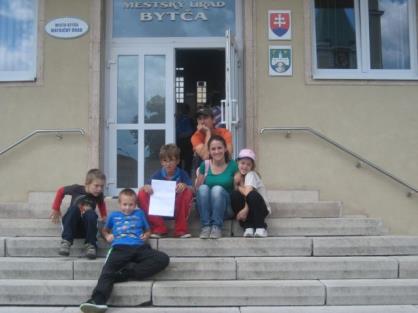 Vo štvrtok už nepršalo a z nás sa stali na chvíľu pátrači.
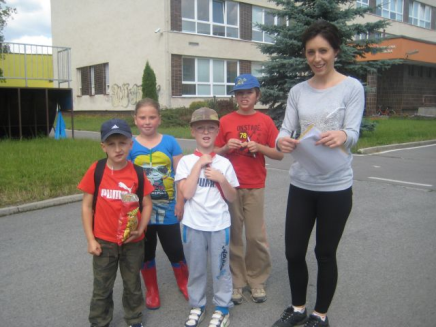 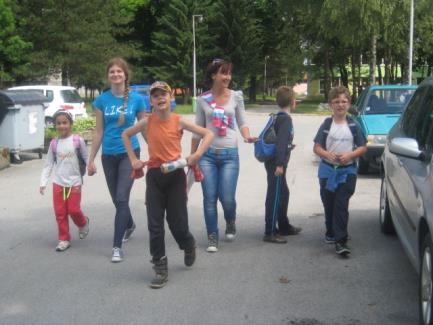 V Bytči sme hľadali  známe  osobnosti a budovy mesta.
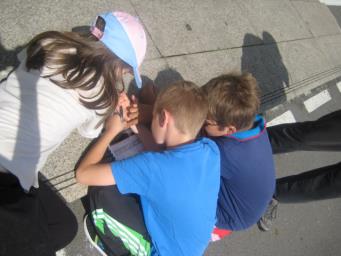 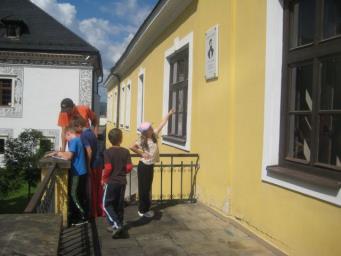 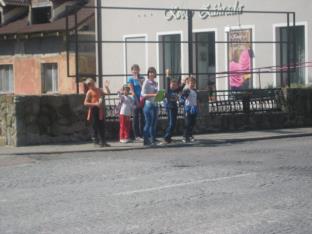 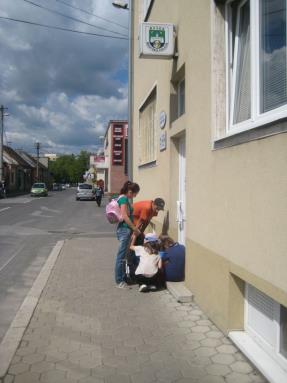 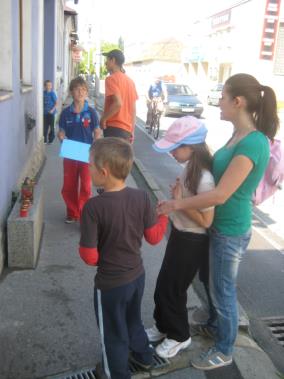 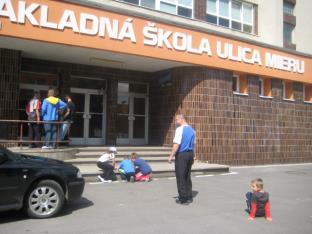 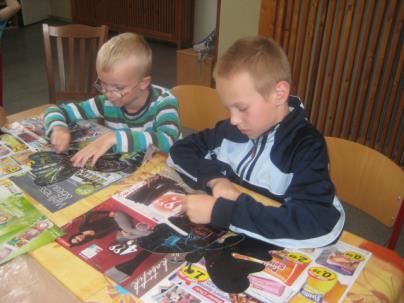 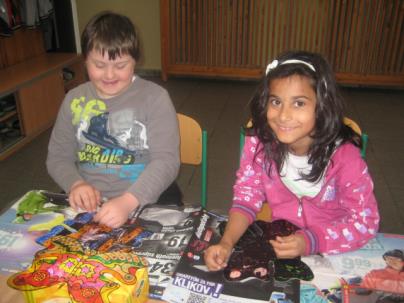 Unavení po náročnom pátraní sme kreslili a hrali sme sa.
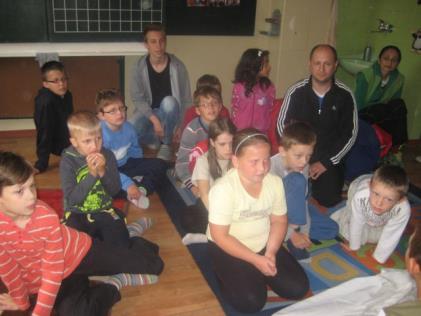 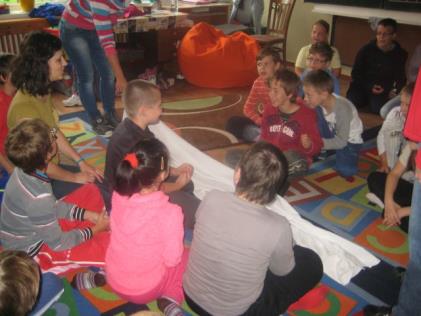 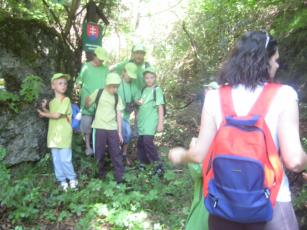 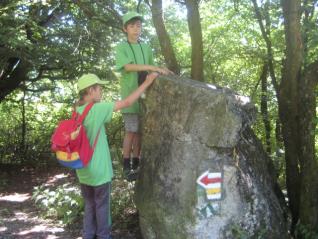 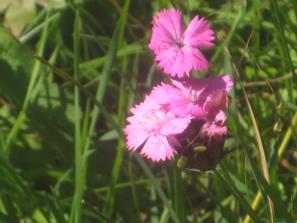 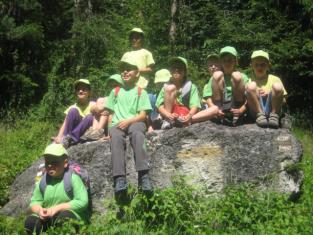 V piatok sme boli na výlete v Súľove.
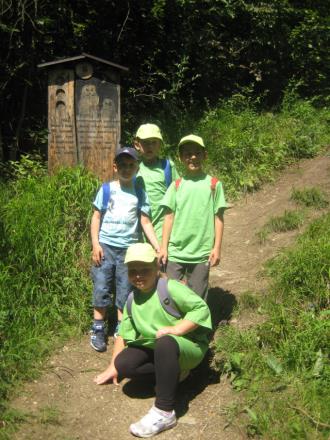 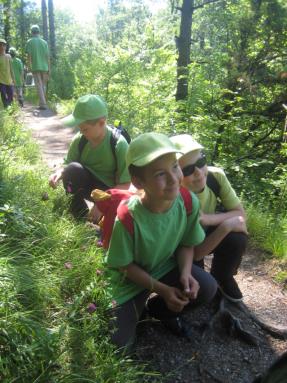 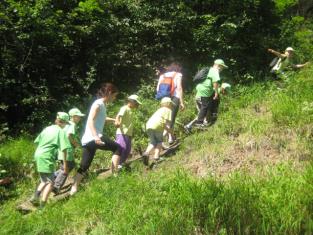 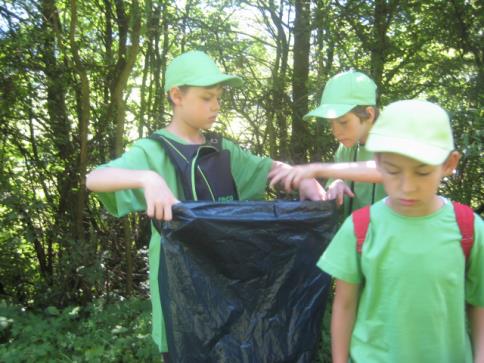 Pozorovali sme prírodu           a zbierali odpadky.
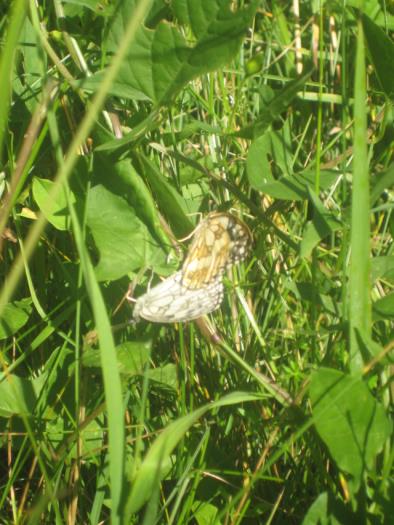 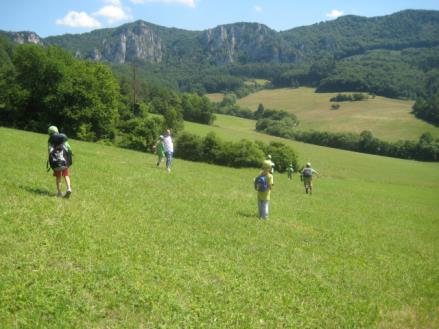 Rozlúčili sme sa komunitou, odovzdávaním drobných darčekov  a  pamätných listov.
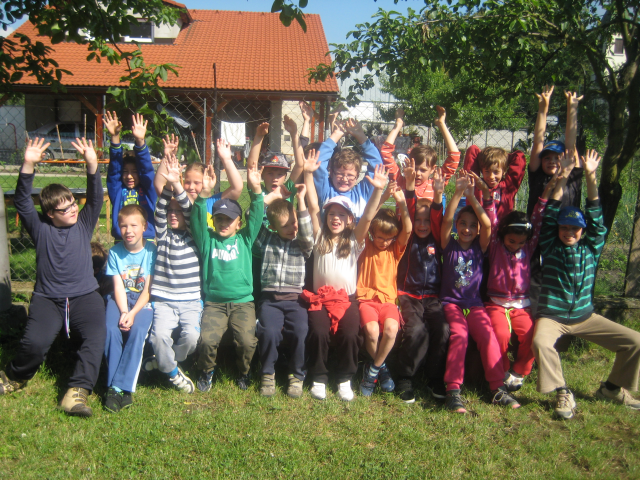 Lúčime sa, ale zároveň sa  tešíme na tábor v roku 2015.